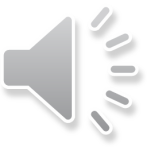 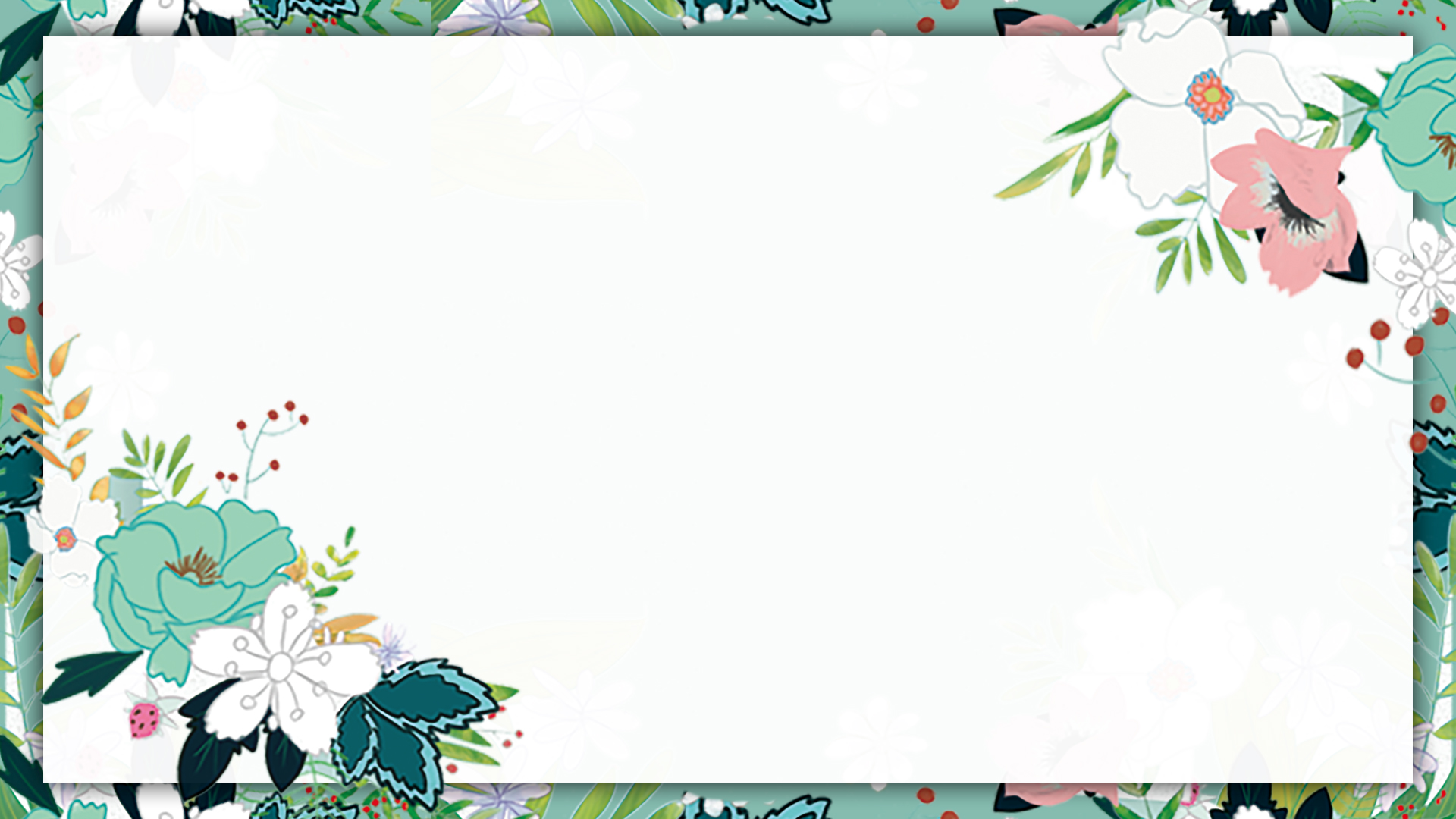 聚力安全，筑好防线
   
        —2022-2023学年第一学期安全工作计划

                                                          
                                     新北区新华实验小学            蒋 伟
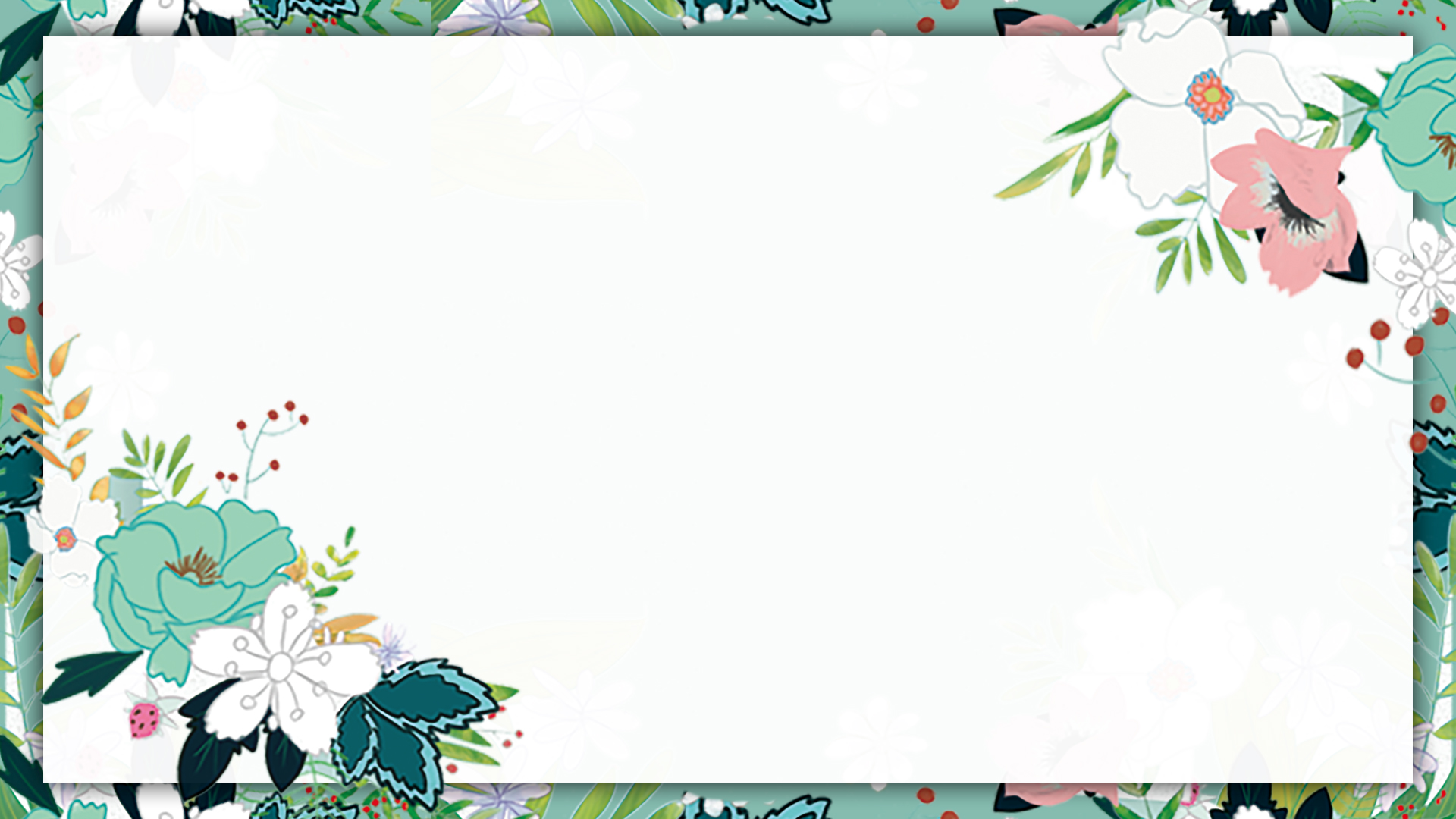 学校安全工作关系到社会的稳定，关系到学校的教育教学工作能否正常开展，它的责任重于泰山，必须长抓不懈，时时警钟长鸣。我校始终坚持以人为本，“安全第一，预防为主”的方针，全面贯彻落实安全工作的法律法规，深入开展道路交通安全、卫生安全、学生假期安全、校园安全、消防安全和校园周边安全等专项整治工作，进一步强化安全工作责任追究制度，大力拓宽安全知识宣传教育渠道，建立健全安全管理长效机制，为全体师生创设良好的校园环境，努力保障学校教育事业可持续发展。
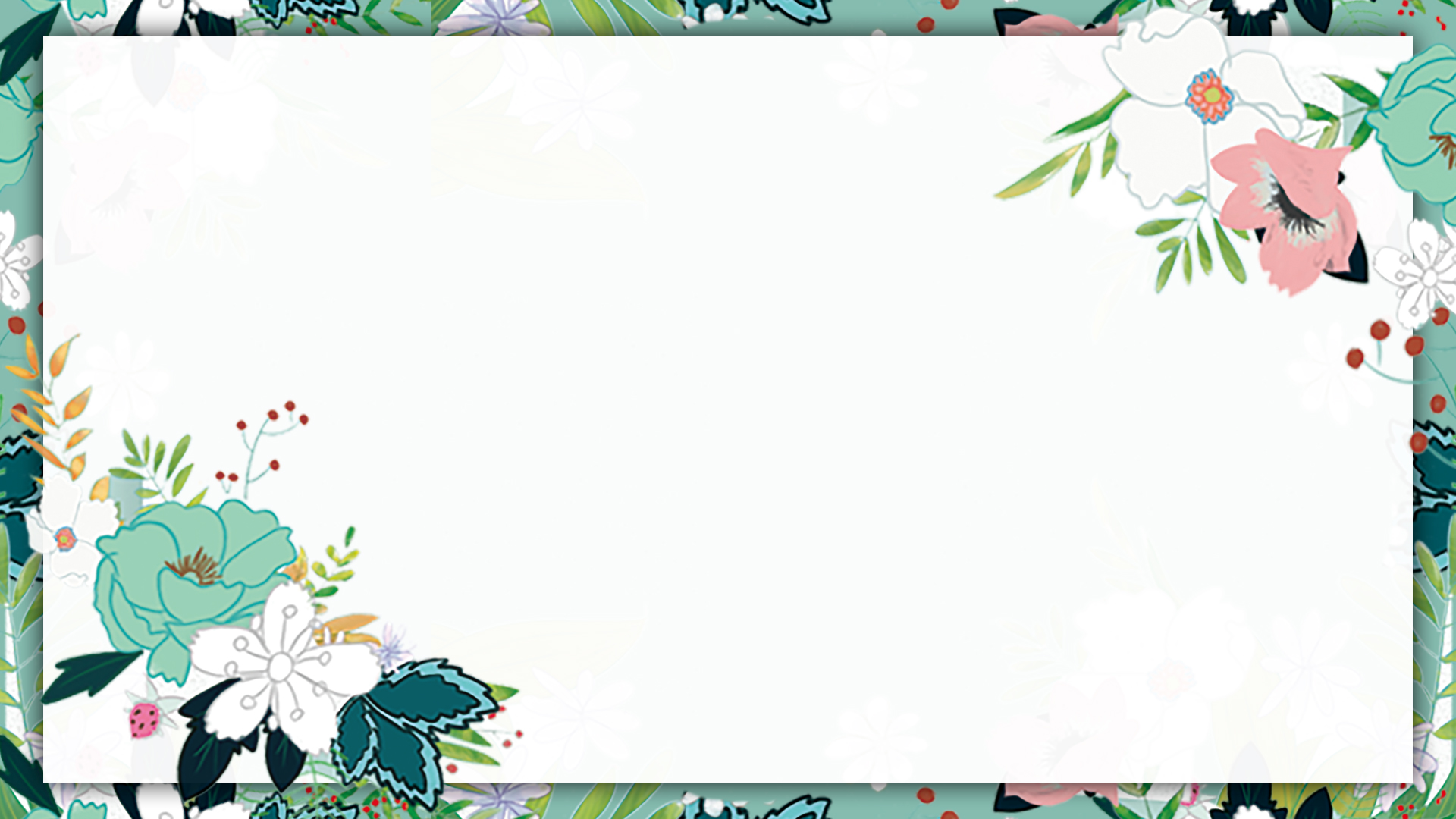 一、常规工作
二、重点工作
1 加强领导，构建安全一体化网络，加强监管力度，规范师生行为。
2 开展经常性的安全检查工作，摸清隐患，消除隐患，防范于未然。
3 加大安全教育宣传力度，强化安全工作法律意识，提高师生的安全意识和自我保护意识。
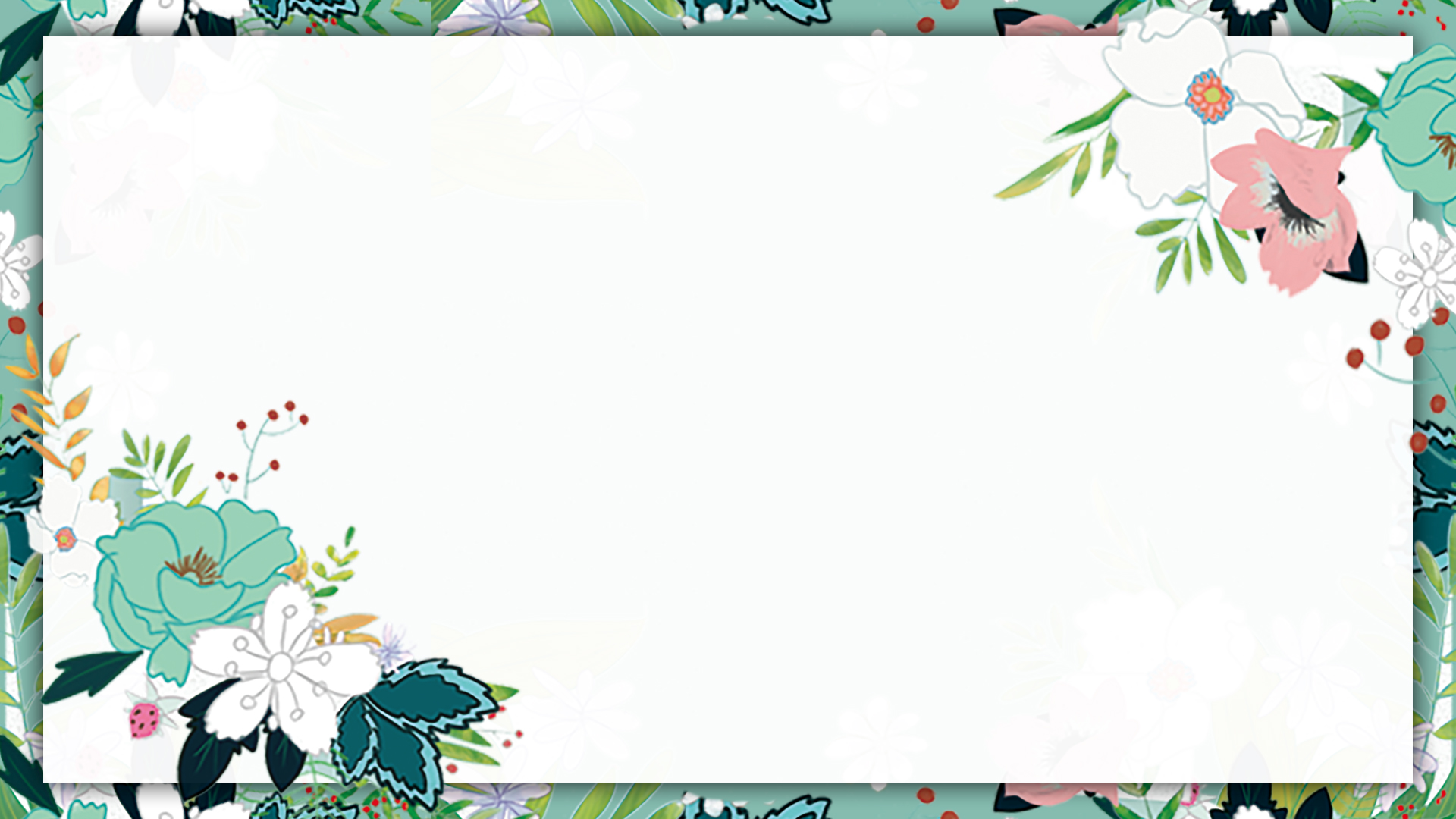 三、具体措施
（一）加强领导、构建网络
1、牢固树立“安全第一”的思想和安全工作就是学校重要日常工作的基本观念，把安全工作纳入学校的重要议事日程，确立“一保安全、二保稳定、协调发展”的工作原则，把安全工作放在关系到学校长远改革和发展大计的高度来认识。学校建立安全工作管理小组，由校长任组长，副校长任副组长，成员由班主任和有关人员组成，经常召开安全会议，组织安全检查，并做好检查记录，把问题消灭在萌芽之中。
2、落实制度，加强防范
    落实工作责任制度、定期检查制度、请示报告制度、资料档案制度和安全预案制度等各项制度，确保各项安全工作有法可依。
严格落实《学校安全工作责任书》，层层落实责任制和责任追究制，签定《安全责任状》。实行“周小检，月大检，有检查记录和整改措施”。
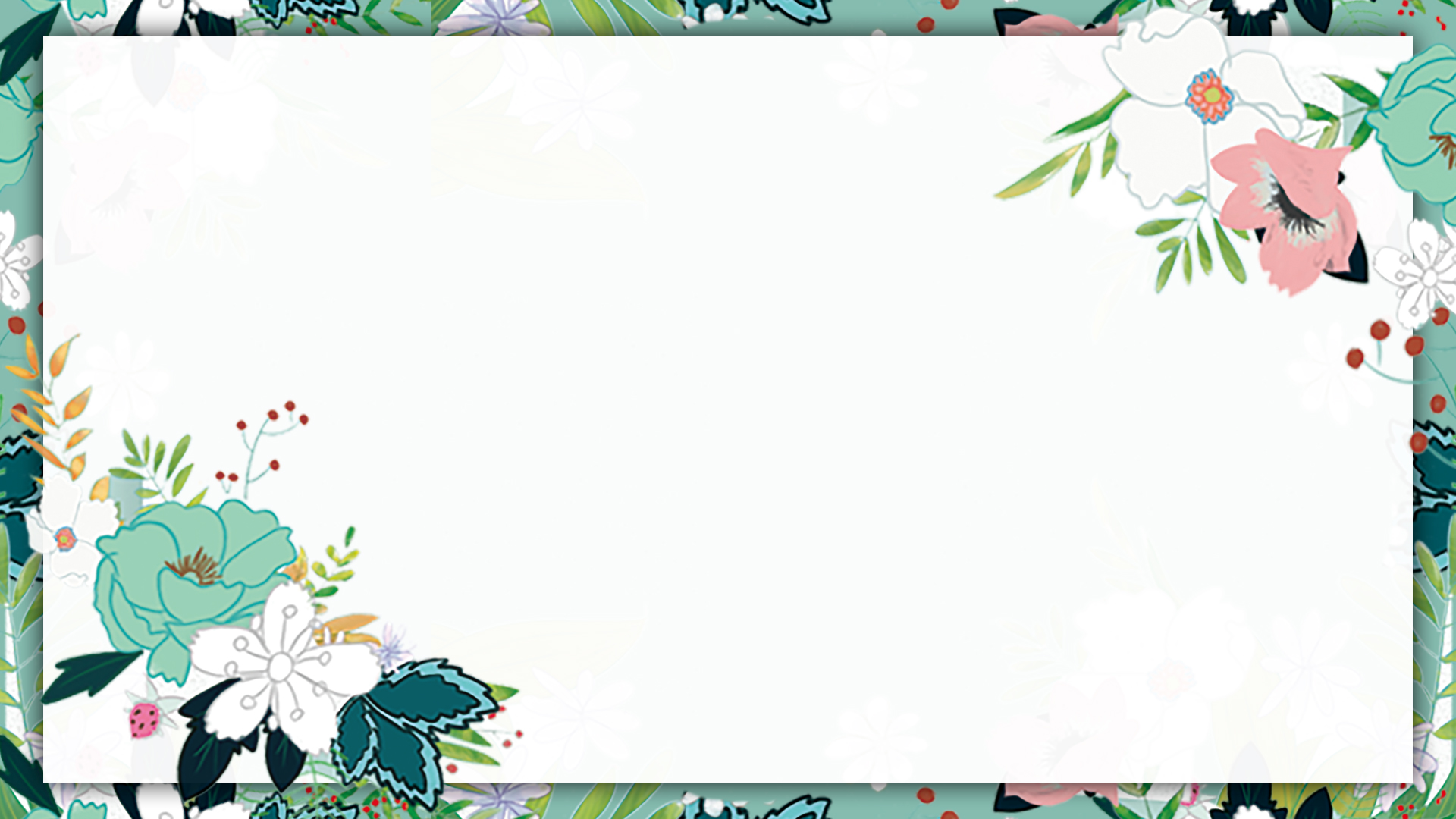 三、具体措施
2、抓好校舍及周边环境安全。
    组织师生对学校的校舍、护栏、体育设施、用电、消防设施、避雷设施和周边环境等不安全因素全面细致地进行一次清理检查，排除一切不安全的隐患。强化值班人员们的责任意识，严格遵守值班制度，值班人员保证一天5次以上巡视学校任务，及时记录出入人员。
(二)加强校园安全管理，增强安全意识。
1、抓好学校消防安全工作。
    学校总务处及各种电器设备等严格按照规定摆放和使用，设置安全通道，张贴安全标志。经常检查并整修各室的线路，聘请专业人员定期进行防火培训，提高防范意识和消防技能。
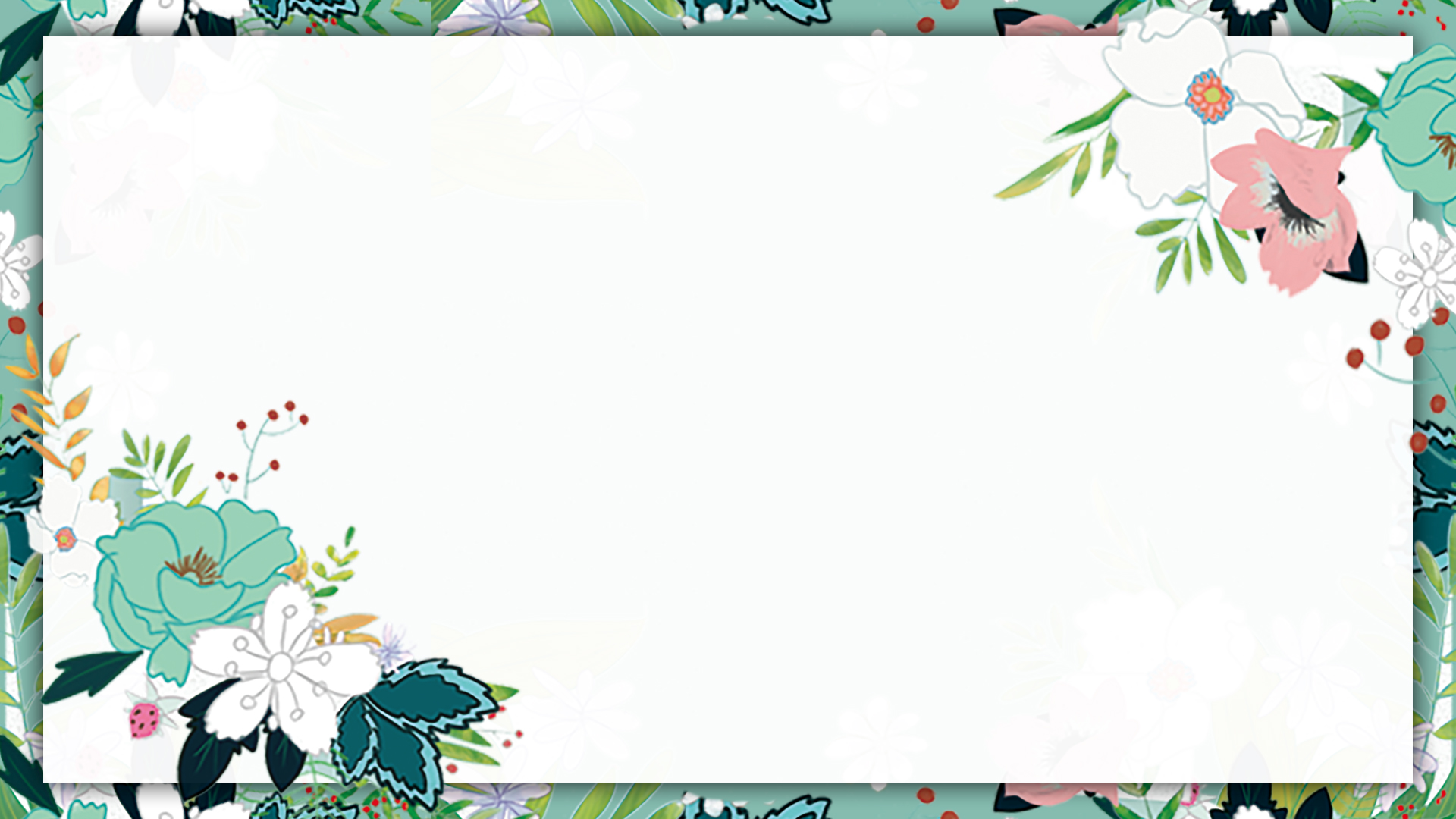 三、具体措施
4、加强校园卫生及防疫管理。
    要严格执行学校卫生评比制定，划分班级卫生责任区，坚持校园卫生日检查，周评比，确保校园卫生整治。要教育和培养学生养成良好的个人卫生习惯。加强对常见传染病和季节性传染病的宣传教育工作和预防监控工作，发现异常情况应及时报告妥善处置。
3、抓好交通安全工作：班主任对学生进行交通安全教育，预防交通事故发生。学生放学回家时应在教师带领下排队出校门。
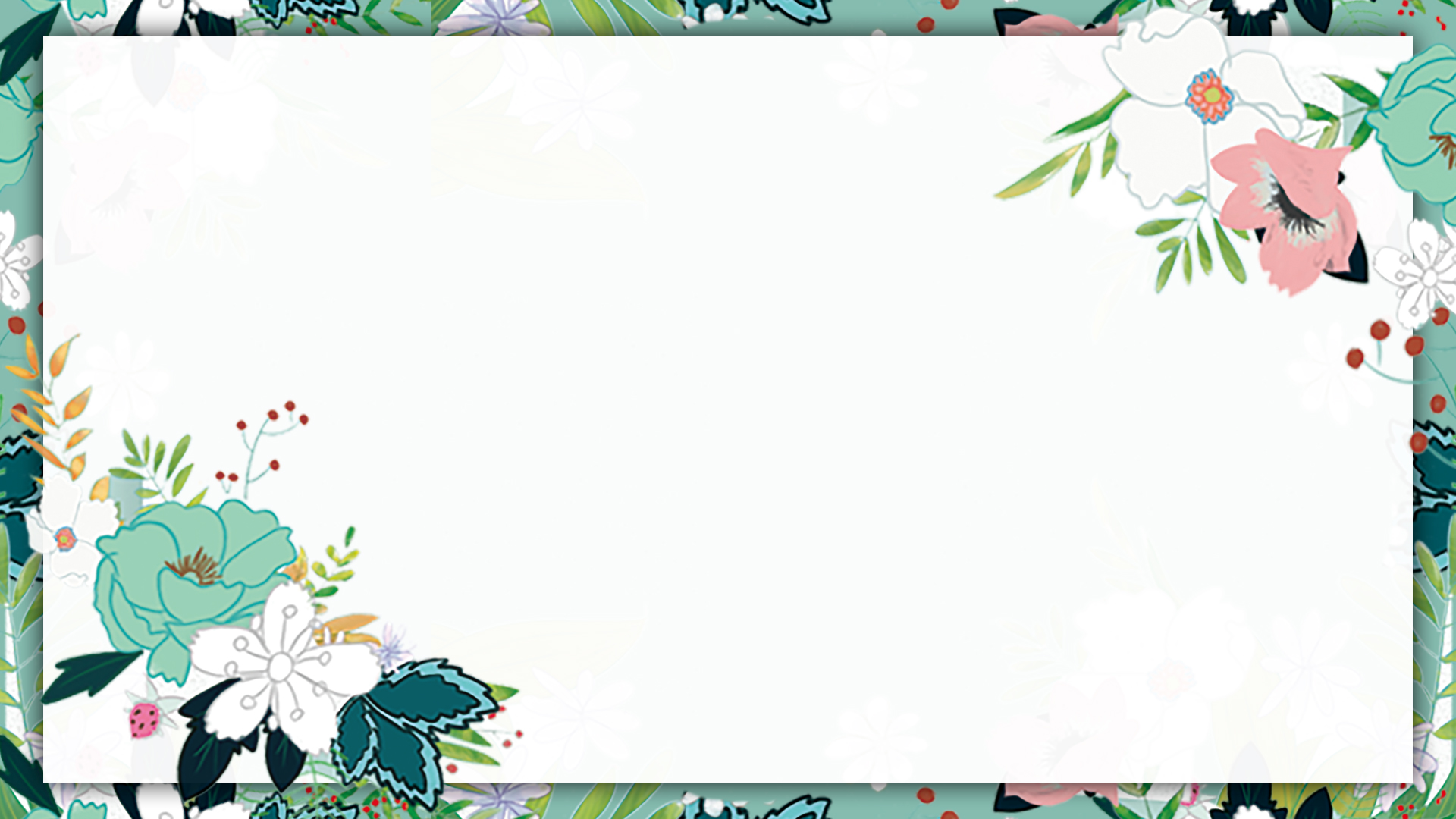 三、具体措施
ONE
(三)加强安全教育专题活动，构建和谐校园
    充分发挥法制副校长和教师的作用，广泛开展各类安全教育活动，帮助学生牢固树立安全法制意识，把学法、知法、守法、用法化作学生的自觉行动。
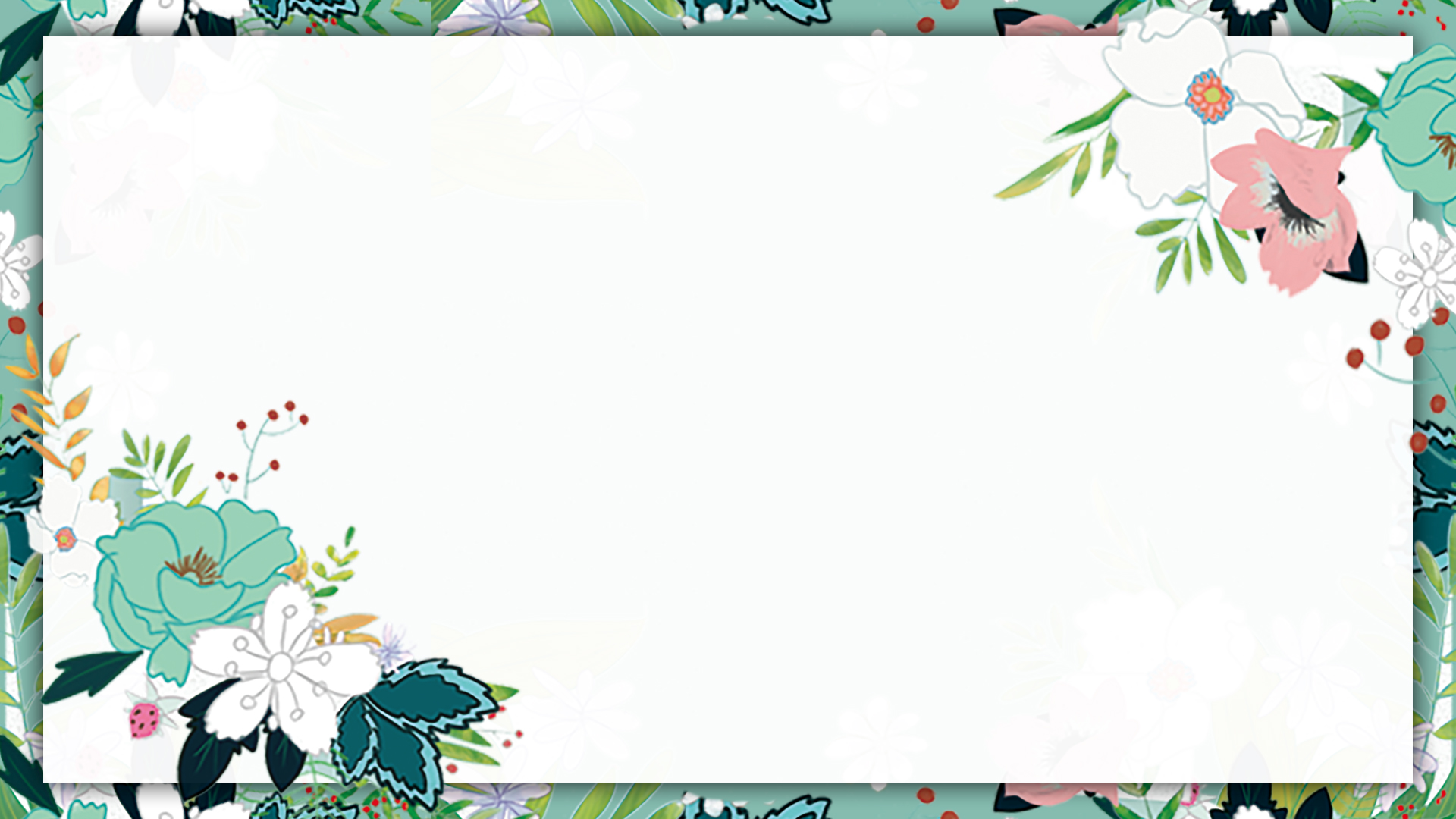 三、具体措施
ONE
1、加强常规体育课、活动课和实验课的组织管理。
    加强教师的安全上课意识，不许随意提前上下课，课内不准离开岗位。教师授课前后都要认真检查、及时排查安全隐患，尤其是学校艺体场地、器材及艺体等教学活动均应符合运动安全要求，运动项目和运动强度应适合学生身体状况。注意对学生进行安全卫生教育，不带妨碍安全的杂物，严防运动安全事故。要对女生、患心脏病等先天疾病的学生适当的照顾和格外的关怀。由值日行政负责检查，任课教师和班主任进行管理。学校实验室有充分的安全保护设备，实验课教学要有科学的操作秩序和具体要求，严防学生接触易爆易烧、有毒有害的物质，严防实验事故。
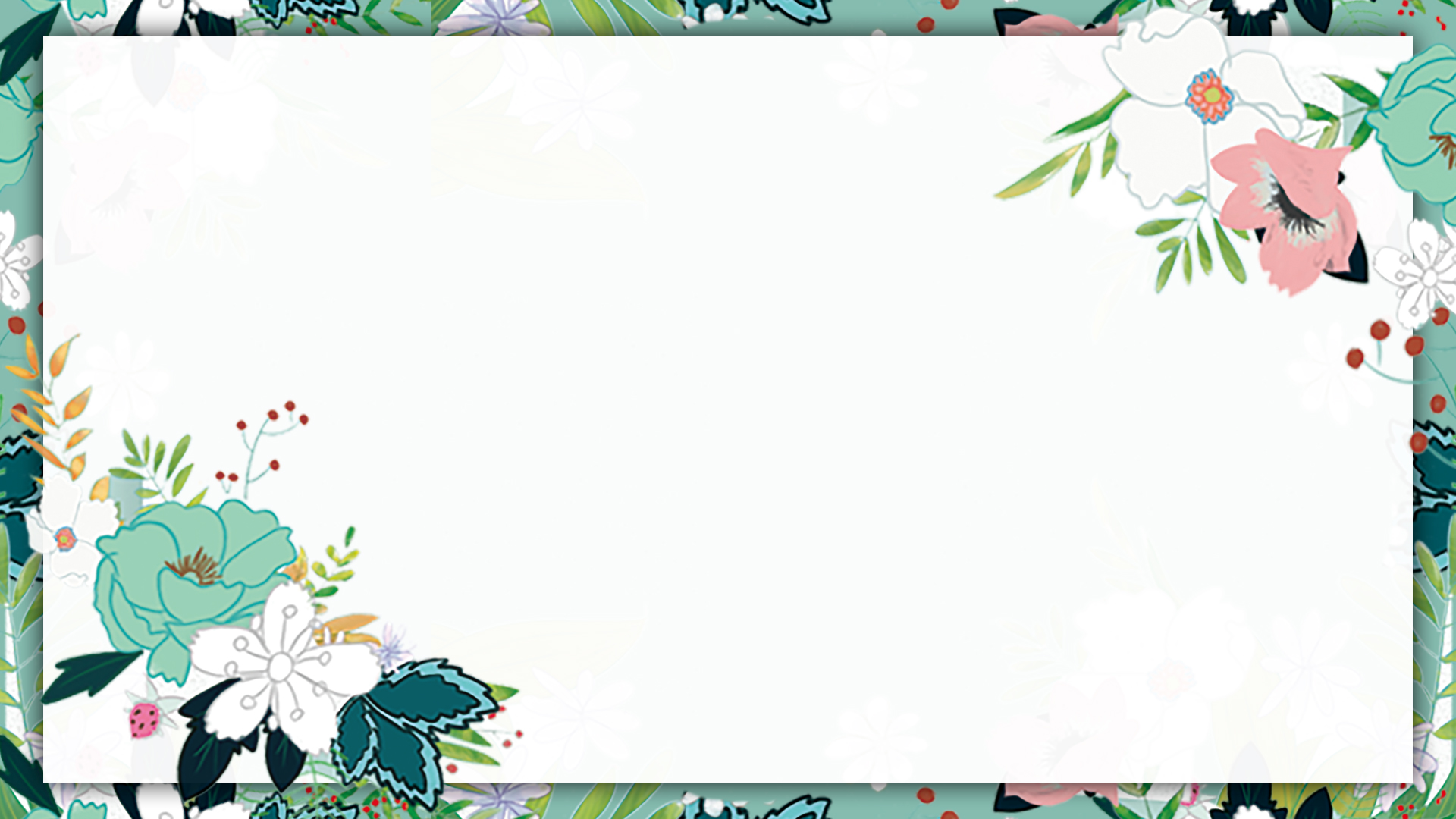 三、具体措施
ONE
2、开展安全主题班会及安全专题活动。
    各班经常性开展安全教育主题班队会，强化安全管理。利用夕会课时间进行预防传染病、防溺水等安全主题教育，增强自我保护意识。此外，结合教学实际，充分利用各种机会和条件，如社会综合实践活动等，积极开展形式多样的安全技能的学习和训练，训练中要突出紧急情况下撤离、疏散、逃生和防暴、抗暴、消防等综合演练。
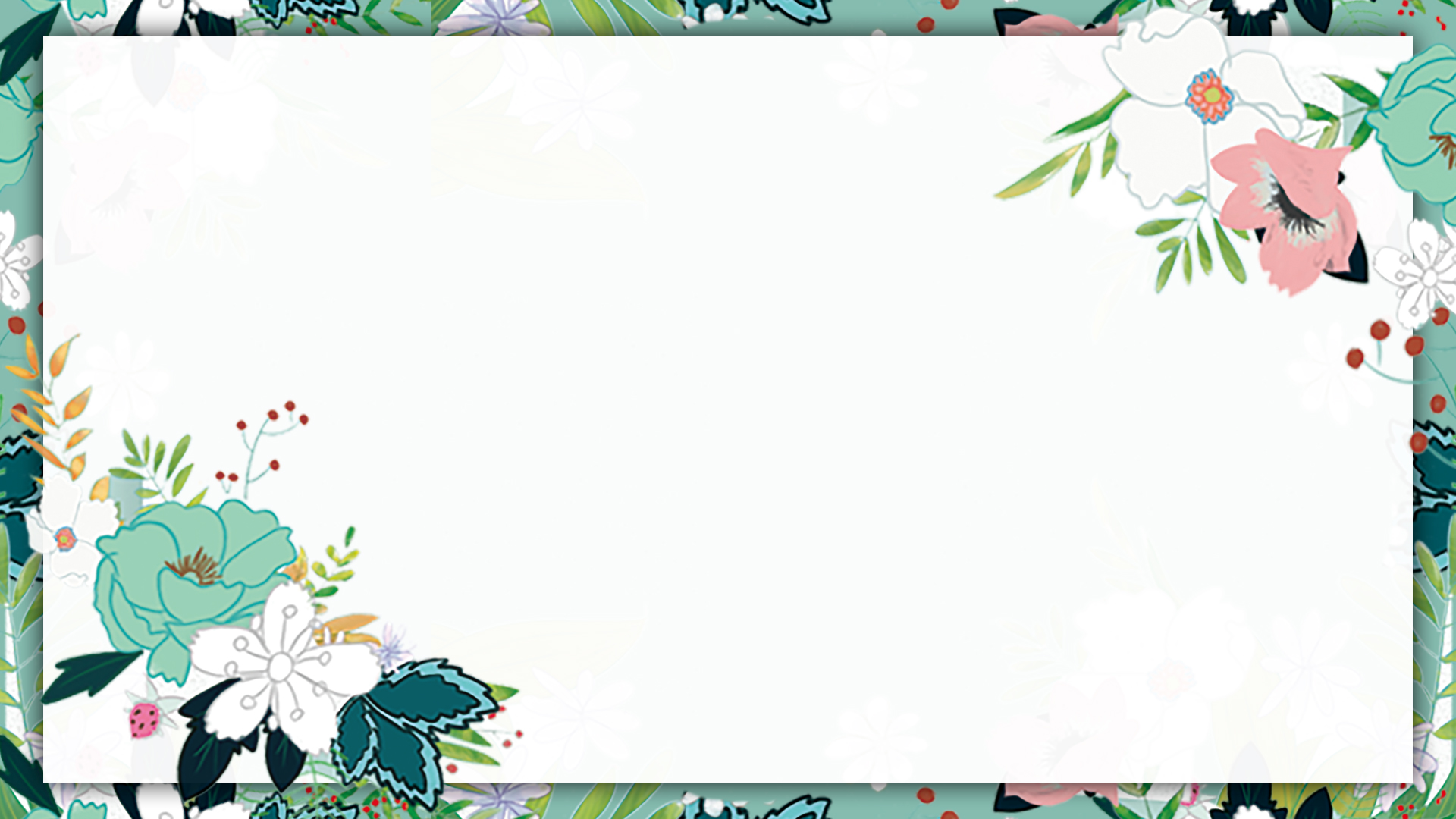 三、具体措施
ONE
3、开展心理健康教育活动。
    开展好师生心理健康教育活动，关注师生的心理问题，提高师生心理健康水平。及时排解师生的各类心理问题。对发现有心理障碍或患有传染病的师生，及时采取有效措施。
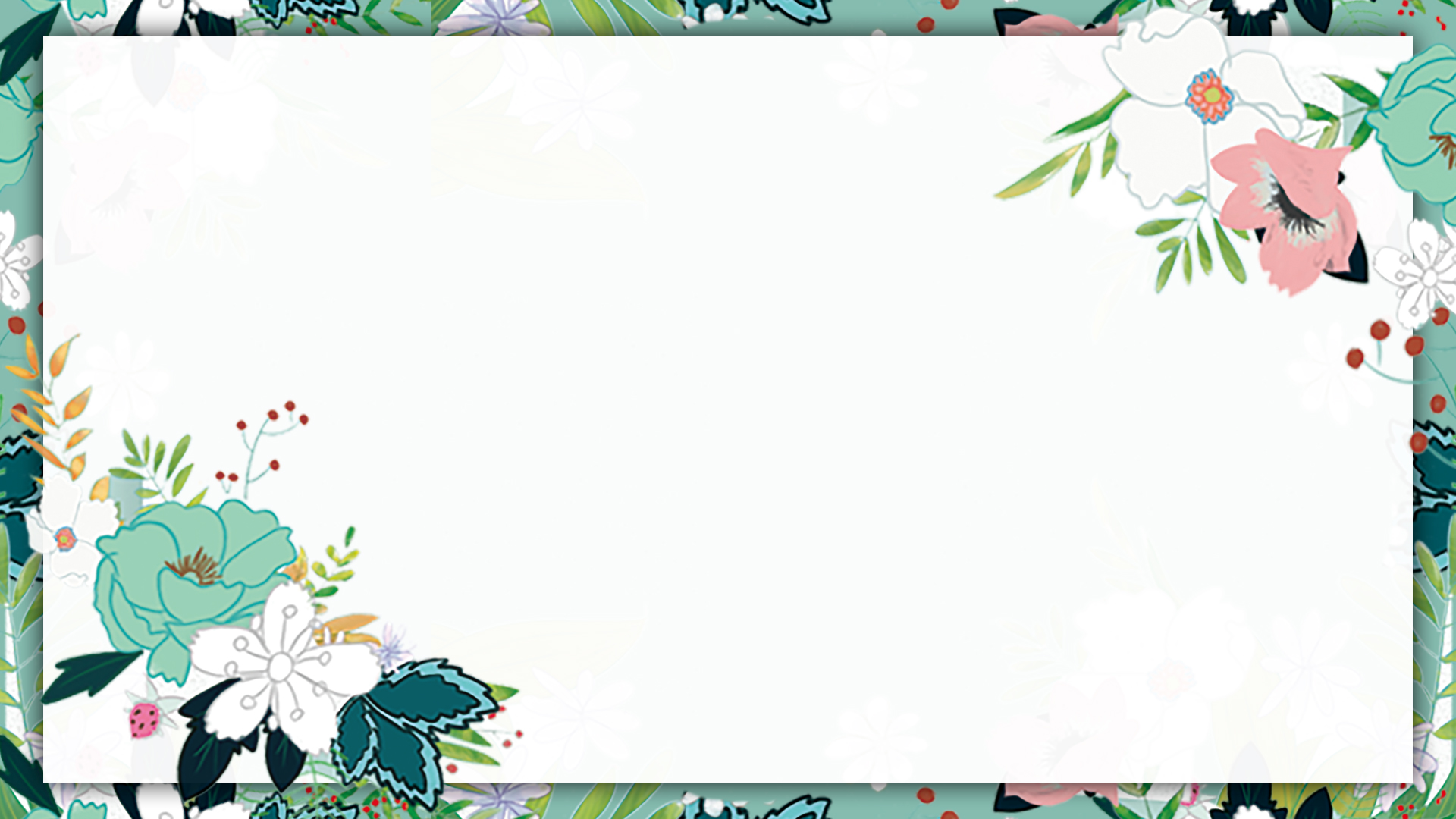 ONE
谢谢大家！



请批评指正！